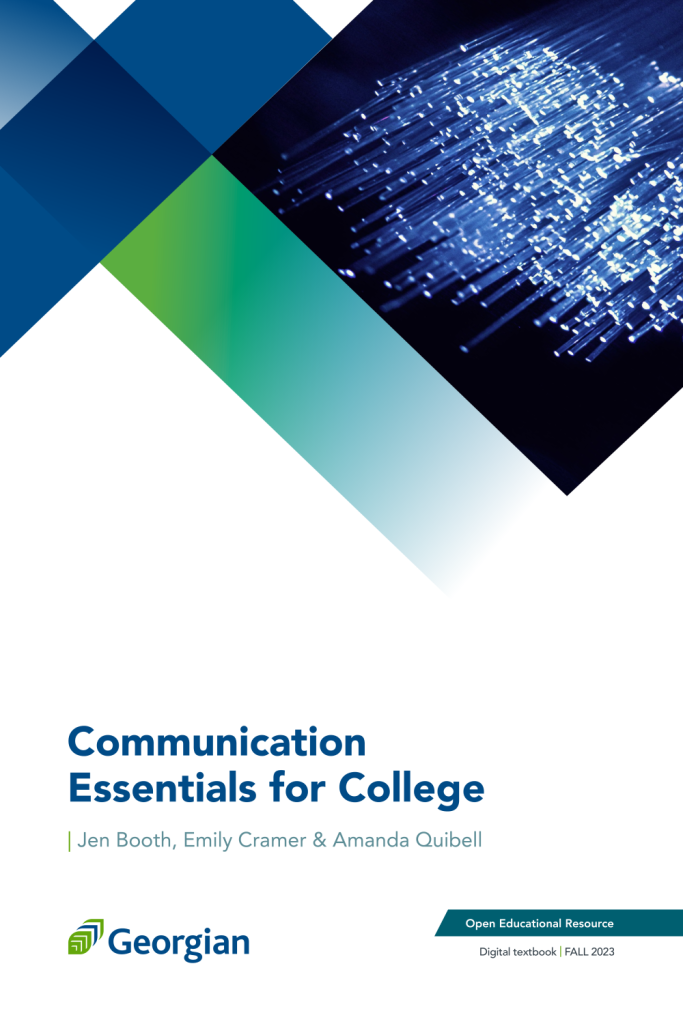 Communication Essentials for CollegeChapter 9: Presentations
Slides created to accompany Communication Essentials for College by Jen Booth, Emily Cramer & Amanda Quibell, Georgian College.
Except where otherwise noted, all material is licensed under CC BY NC 4.0
Chapter 9: Presentations
Communication Essentials for College
9.1 – Why should I learn public speaking?
9.2 – Why am I so nervous?
9.3 – How to be clear
9.4 – How to structure your presentation
9.5 – How to deliver your presentation
9.6 – How to make slides & visuals
2
[Speaker Notes: Chapter 9: Presentations was taken directly from Chapter 9 of Communication Essentials for College by Jen Booth, Emily Cramer & Amanda Quibell under a CC BY-NC 4.0 License. No changes were made.]
9.1 – Why Should I Learn Public Speaking?
Learning Objectives
Communication Essentials for College
Describe the many benefits of public speaking.
Explain why public speaking is important to your career.
3
[Speaker Notes: Learning Objectives were taken directly from Chapter 9.1 of Communication Essentials for College by Jen Booth, Emily Cramer & Amanda Quibell under a CC BY-NC 4.0 License. No changes were made.]
The Benefits of Public Speaking
Communication Essentials for College
Benefits for learning how to present effectively include:
Clear communication skills
Become more confident
Stress management
Enhance professionalism
4
The Benefits of Public Speaking (Continued)
Communication Essentials for College
More benefits for learning how to present effectively include:
Teamwork.
Listening skills.
Giving feedback.
Being able to “think on your feet“.
5
A Time Before Reading & Writing
Communication Essentials for College
Long ago information was passed on verbally in the form of stories.
A good presenter tells stories to create impact.
An example of this is Canada’s Indigenous peoples, including Vancouver’s Musqueam, Squamish, and Tsleil-Waututh communities who used stories to pass down their wisdom.
(Booth et al., 2022)
6
[Speaker Notes: A time before reading & writing was taken directly from Chapter 9.1 of Communication Essentials for College by Jen Booth, Emily Cramer & Amanda Quibell under a CC BY-NC 4.0 License. Some changes were made.]
The Rise of Written Communication
Communication Essentials for College
In the mid of 1400’s the printing press was introduced in Europe so books could be mass produced.
Power of reading and written communication was budding instead of just story telling.
(Booth et al., 2022)
7
[Speaker Notes: The rise of written communication was taken directly from Chapter 9.1 of Communication Essentials for College by Jen Booth, Emily Cramer & Amanda Quibell  under a CC BY-NC 4.0 License. Some changes were made.]
Radio, Television, and the Return to Presentations
Communication Essentials for College
Invention of radio and television shifted the focus of how information is being consumed.
Instead of reading books and newspapers, people were able to watch and listen to presentations.
8
Today, and New Media
Communication Essentials for College
Very short attention span.
Various mediums to consume and present information like YouTube, TikTok, Snapchat, Instagram, Facebook videos.
These platforms allows the presenter to reach millions of people and influence them.
9
Today, and New Media (Continued)
Communication Essentials for College
Ability to present in an engaging way is important to influence in the pool of content available for viewers.
Strong presentation skills are considered an asset to help you stand out in different situations.
10
9.2 – Why Am I So Nervous?
Learning Objectives
Communication Essentials for College
Describe some of the causes for the fear of public speaking.
Identify some coping strategies to help build your confidence.
11
[Speaker Notes: Learning Objectives were taken directly from Chapter 9.2 of Communication Essentials for College by Jen Booth, Emily Cramer & Amanda Quibell under a CC BY-NC 4.0 License. No changes were made.]
Why Do We Get So Nervous?
Communication Essentials for College
Four things contribute to our public speaking fears:
Experiences
Expectations
Biology
Lack of practice
12
[Speaker Notes: Why do we get so nervous? was taken directly from Chapter 9.2 of Communication Essentials for College by Jen Booth, Emily Cramer & Amanda Quibell under a CC BY-NC 4.0 License. No changes were made.]
Why Do We Get So Nervous? (Continued 1)
Communication Essentials for College
Experiences
Past experiences with presentations impact your current performance.
A well executed presentation creates new memories that overrides past experiences.
13
Why Do We Get So Nervous? (Continued 2)
Communication Essentials for College
Expectations
Preconceptions about public speaking may trigger anxiety, nervousness, fear etcetera. 
Also reinforced by past experiences.
14
Why Do We Get So Nervous? (Continued 3)
Communication Essentials for College
Biology
Fight or flight response occurs during stressful situation  and can cause some of the following responses: increased heartbeat, rapid or shallow breathing, sweating, and mind going blank.
Practice strategies to overcome fight or flight symptoms.
15
Why Do We Get So Nervous? (Continued 4)
Communication Essentials for College
Lack of practice
Focus on strategies to manage fear.
Practice your presentation skills.
16
Coping strategies
Communication Essentials for College
Practice
Prepare the content of your presentation.
Practice in front of mirror, friends and family to rehearse.
Record yourself.
Memorize the content.
Practice at least ten times.
(Booth et al, 2022)
17
[Speaker Notes: Coping strategies was taken directly from Chapter 9.2 of Communication Essentials for College by Jen Booth, Emily Cramer & Amanda Quibell under a CC BY-NC 4.0 License. Some changes were made.]
Coping strategies (Continued 1)
Communication Essentials for College
Before your presentation:
Calming techniques
Breathing exercise.
Meditate.
Visualize success and substitute negative thoughts for positive ones.
(Booth et al., 2022)
18
[Speaker Notes: Calming techniques was taken directly from Chapter 9.2 of Communication Essentials for College by Jen Booth, Emily Cramer & Amanda Quibell under a CC BY-NC 4.0 License. Minimal changes were made.]
Coping strategies (Continued 2)
Communication Essentials for College
Before your presentation:
Biology hacks
Stay hydrated.
Use the bathroom.
Ensure you’re cool / warm enough (wear layers or adjust thermostat).
Adopt power poses.
(Booth et al., 2022)
19
[Speaker Notes: Biology hacks was taken directly from Chapter 9.2 of Communication Essentials for College by Jen Booth, Emily Cramer & Amanda Quibell under a CC BY-NC 4.0 License. Minimal changes were made.]
Coping strategies (Continued 3)
Communication Essentials for College
Before your presentation:
Preparation
Arrive early and make yourself comfortable with room is arranged.
Practice your presentation.
Dress comfortably.
Avoid using fancy words to impress audience and create a presentation that uses your own language.
20
Coping strategies (Continued 4)
Communication Essentials for College
During your presentation:
Pause and breath.
Drink water. 
Concentrate on what you are saying instead of how you are saying it and if you stumble over words continue with the presentation.
21
(Booth et al., 2022)
Shame Wave
Communication Essentials for College
A shame wave is a strong, sudden feeling of shame and embarrassment that many people experience after they do something in public, whether it is a presentation or speaking up in class.
Our brain uses embarrassment to keep us safe  - it stops us from doing things the community might not like; however, too much embarrassment causes a shame wave.
(Booth et al., 2022)
22
[Speaker Notes: Shame wave was taken directly from Chapter 9.2 of Communication Essentials for College by Jen Booth, Emily Cramer & Amanda Quibell under a CC BY-NC 4.0 License. Some  changes were made.]
Shame Wave (Continued)
Communication Essentials for College
A shame wave tells us that because you are not perfect you are a failure. This is not true! Failure is normal necessary part of learning.
Damages self confidence and negative reinforcement.
Coping strategies can be simple or complex such as: taking a few slow breaths, meditating, or retraining your thoughts.
23
[Speaker Notes: Shame wave was taken directly from Chapter 9.2 of Communication Essentials for College by Jen Booth, Emily Cramer & Amanda Quibell under a CC BY-NC 4.0 License. Some changes were made.]
9.3 - How To Be Clear
Learning Objectives
Communication Essentials for College
Identify methods to engage an audience by being easy to understand.
24
[Speaker Notes: Learning Objectives were taken directly from Chapter 9.3 of Communication Essentials for College by Jen Booth, Emily Cramer & Amanda Quibell under a CC BY-NC 4.0 License. No changes were made.]
What is Clear Communication and Why is it Important?
Communication Essentials for College
Take a look at the video clear communication for presenters to learn three easy steps you can follow to speaking clearly inclusively.
25
[Speaker Notes: Video Source: Lucinda Atwood. (2021, January 20). Clear Communication for Presenters [Video]. YouTube. https://www.youtube.com/watch?v=OuGdj58bbmc . Licensed under standard YouTube License.]
Tips for Presenters
Communication Essentials for College
Think from audience’s perspective and determine the information they already know or they might need to know.
Gauge their interest.
Focus on vocabulary.
Use descriptive words to help you audience visualize and engage their senses.
26
9.4 - How To Structure Your Presentation
Learning Objectives
Communication Essentials for College
Organize your presentation into a clear, simple structure.
Use valid resources and avoid plagiarism.
27
[Speaker Notes: Learning Objectives were taken directly from Chapter 9.4  of Communication Essentials for College by Amanda Quibell & Emily Cramer under a CC BY-NC 4.0 License. No changes were made.]
Structure
Communication Essentials for College
There are many ways to structure a presentation this version contains  10 parts:
Grabber/Hook
Self introduction
Thesis
Overview of main points
Key point 1
(Booth et al., 2022)
28
[Speaker Notes: Structure was taken directly from Chapter 9.4  of Communication Essentials for College by Jen Booth, Emily Cramer & Amanda Quibell under a CC BY-NC 4.0 License. No changes were made.]
Structure (Continued)
Communication Essentials for College
Presentation structure parts continued:
Key point 2 
Key point 3
Conclusion
Summary of main points
Call to action
(Booth et al., 2022)
29
[Speaker Notes: Structure was  taken directly from Chapter 9.4  of Communication Essentials for College by Emily Cramer, Amanda Quibell  &  Jen Booth under a CC BY-NC 4.0 License. No changes were made.]
Beginning of Presentation
Communication Essentials for College
Grabber/Hook: An engaging statement to grab attention before or after self introduction.
Self Introduction: Your name and credentials to build credibility.
Thesis: Your argument or point of your presentation.
Overview of main points: Brief overview of main points that will be discussed in the presentation.
(Booth et al., 2022)
30
[Speaker Notes: Beginning of presentation was taken directly from Chapter 9.4  of Communication Essentials for College by Emily Cramer, Amanda Quibell  &  Jen Booth under a CC BY-NC 4.0 License. Some changes were made.]
Body of Presentation
Communication Essentials for College
Explain all the key points that support your thesis and any sub-points related to it along with supporting evidence.
31
Ending the Presentation
Communication Essentials for College
Summarize the main points – Restate the points briefly in the order you presented them.
Conclusion – Reiterate the thesis statement in past tense.
Call to action – Give a clear direction to your audience for them to take an action.
(Booth et al., 2022)
32
[Speaker Notes: Ending the presentation was taken directly from Chapter 9.4  of Communication Essentials for College by Jen Booth, Emily Cramer & Amanda Quibell under a CC BY-NC 4.0 License. Some changes were made.]
Outline Your Presentation
Communication Essentials for College
Start an outline for your presentation:
Determine your thesis and write this as a full sentence
Determine your 3 Main Points
Add key supporting points for each of your Main Points
Complete the other parts – introduction, grabber, call to action, etc.
(Booth et al., 2022)
33
[Speaker Notes: Presentation outline order was taken directly from Chapter 9.4 of Communication Essentials for College by Jen Booth, Emily Cramer & Amanda Quibell under a CC BY-NC 4.0 License. No changes were made.]
9.5 - How To Deliver Your Presentation
Learning Objectives
Communication Essentials for College
Identify voice and body language skills that keep an audience engaged and inspired.
34
[Speaker Notes: Learning Objectives were taken directly from Chapter 9.5  of Communication Essentials for College by Jen Booth, Emily Cramer & Amanda Quibell under a CC BY-NC 4.0 License. No changes were made.]
What Makes Good Presenters Engaging?
Communication Essentials for College
Aspects of an engaging presentation include:
Confidence
Passion
Proficient body language
Eye contact
Speaking clearly, being easy to understand
35
(Booth et al., 2022)
[Speaker Notes: What Makes Good Presenters Engaging? was taken directly from Chapter 9.5  of Communication Essentials for College by Jen Booth, Emily Cramer & Amanda Quibell under a CC BY-NC 4.0 License. No changes were made.]
What Makes Good Presenters Engaging? (Continued)
Communication Essentials for College
More elements of an engaging presentation include:
Effective pauses
Few hesitations or filler words
Using words and phrases that are appropriate for the audience
Accurate timing: not going overtime or ending too early
Smooth transitions between sentences and sections
(Booth et al., 2022)
36
[Speaker Notes: What Makes Good Presenters Engaging? was taken directly from Chapter 9.5  of Communication Essentials for College by Jen Booth, Emily Cramer & Amanda Quibell  under a CC BY-NC 4.0 License. No changes were made.]
Presentation Delivery: Voice
Communication Essentials for College
Volume – Speak loud and confidently so everyone in the room can hear you.
Clarity – Make sure your word delivery is clear, enunciate and avoid mumbling.
Tone – Focus on your tone when asking questions or stating facts to show authority and engage interest. Match your tine to the content of the presentation.
(Booth et al., 2022)
37
[Speaker Notes: Presentation Delivery: Voice was taken directly from Chapter 9.5  of Communication Essentials for College by Jen Booth, Emily Cramer & Amanda Quibell under a CC BY-NC 4.0 License. Some changes were made.]
Presentation Delivery: Voice  (Continued)
Communication Essentials for College
Pace – Speak slowly and smoothly with confidence. Vary your pace and take brief pauses. Avoid choppiness.
Vocal variety – Practice your speaking skills to avoid monotonous tone. Changing the tone and pace of your presentation adds interest and allows you to add emphasis.
38
Presentation Delivery: Body Language
Communication Essentials for College
Professional Posture – Supports your voice and depicts confidence. Face the audience at all times.
Manage your movement – Avoid repetitive movements to trigger distraction, such as tapping your foot. Use the stage carefully to engage with all the audience.
39
Presentation Delivery: Body Language (Continued)
Communication Essentials for College
Use gestures – Use gestures to add interest, emphasis, and help explain what you’re saying, such as indicating part of a slide or demonstrating an action.
40
(Booth et al., 2022)
[Speaker Notes: Presentation Delivery: Body Language  was taken directly from Chapter 9.5  of Communication Essentials for College by Jen Booth, Emily Cramer & Amanda Quibell under a CC BY-NC 4.0 License. No changes were made.]
Presentation Delivery: Eyes and Face
Communication Essentials for College
Make eye contact most of the time to show confidence and allow the audience to feel included. Look in to camera if your presenting online.
Manage your facial expressions to show passion and emotion. Avoid showing nervousness through expressions.
(Booth et al., 2022)
41
[Speaker Notes: Presentation Delivery: Body Language  was taken directly from Chapter 9.5  of Communication Essentials for College by Jen Booth, Emily Cramer & Amanda Quibell under a CC BY-NC 4.0 License. Some changes were made.]
Presentation Delivery: Passion
Communication Essentials for College
Show enthusiasm and energy to engage the audience by using appropriate tone, volume, pace, body language, etcetera. 
Level of energy can either inspire or disengage the audience.
You can make a boring topic interesting through passion.
42
Presentation Delivery: Words
Communication Essentials for College
Filler words – Avoid using filler words which make you seem nervous or unprepared.
Vocabulary – Use appropriate words your audience will understand.
Transitions – Transitioning words help the presentation flow smooth.
43
Presentation Delivery: Timing
Communication Essentials for College
Keep track of your content to fit the time duration of presentation.
Make sure the presentation isn’t too long or too short.
44
9.6 - How To Make Slides & Visuals
Learning Objectives
Communication Essentials for College
Identify the basics of visual design to make clear, compelling and well-organized presentation slides and images.
Find great images.
Storyboard your presentation.
45
Storyboard
Communication Essentials for College
Outline and organize your presentation.
Determine the order of the slides and the content that will go on each slide.
Tip: Use sticky notes. Each note will depict one slide.
46
Creating Slides
Communication Essentials for College
Five key elements of slides
Organization
Titles & text
Visual design
Content 
User experience.
47
Organization
Communication Essentials for College
Organize the slide deck to match the order of your presentation.
The information should logically flow from one point to another.
The size and formatting of the main and sub points should be consistent.
48
Titles and Text
Communication Essentials for College
The slides theme and formatting should be consistent.
Use bullet points instead of heavy text on the slides so they are easy to read. 
Choose proper font type, size (at least size 32) and color to avoid contrast and accessibility issue.
49
Titles and Text (Continued)
Communication Essentials for College
Check for spelling and grammatical errors.
Use limited amount of animation and transition to avoid distracting the audience.
50
Visual Design
Communication Essentials for College
Make sure the presentations slide design is consistent, especially when working in teams.
Align the text or images to give it a more clean and professional look. Make sure to left align the text to make it easier to read.
Use your brand colors and logos to show consistency.
51
Visual Design (Continued)
Communication Essentials for College
Images add interest. Make sure to use high quality professional images without watermark and be careful with image licensing and credits.
Charts and graphs help you to visualize data and information and help the audience understand the data.
When using graphs and charts make sure charts and graphs labels and titles are visible.
52
Content
Communication Essentials for College
Have at least one slide for each point.
Information is easy to understand.
Determine audience’s understanding.
Keep track of citations and references.
Include your name and credentials at the start of your slides and your name and contact information on the last slide.
Engages the left and right brain using variety of content.
53
Audience Experience
Communication Essentials for College
Slides enhances and supports your presentation and support your delivery.
Use a reasonable number of slides, usually around 1-2 slides per minute.
Longer presentations typically include an agenda or overview.
When practicing remember if a slides has an animation or transition.
54
Using Other People’s Images
Communication Essentials for College
It’s ideal to use your own images in presentations.
If you are using someone else’s image then be careful to use copyright-free images, and credit them properly to avoid copyright infringement. 
Don’t use watermarked images—it’s illegal and unethical (Booth et al., 2022).
55
[Speaker Notes: Watermarked images point was taken directly from Chapter 9.6  of Communication Essentials for College by Jen Booth, Emily Cramer & Amanda Quibell under a CC BY-NC 4.0 License. No changes were made.]
Where to Find Images
Communication Essentials for College
Burst
Pexels
Unsplash
Pixabay
Flickr – Creative Commons license
Google: Enter your search words and click Search. Click Images, and Tools (underneath the search bar). Then click Usage Rights and select Creative Commons Licenses.
(Booth et al., 2022)
56
[Speaker Notes: Where to find images was taken directly from Chapter 9.6  of Communication Essentials for College by Jen Booth, Emily Cramer & Amanda Quibell under a CC BY-NC 4.0 License. No changes were made.]
How to Give Credit
Communication Essentials for College
Give credit to the creators of anything you didn’t create – including images, charts, graphs, video, audio and gifs
Provide credit on the slide where the image appears. 
Include a final slide that includes the full APA reference list entry.
(Booth et al., 2022)
57
[Speaker Notes: Where to find images was taken directly from Chapter 9.6  of Communication Essentials for College by Jen Booth, Emily Cramer & Amanda Quibell under a CC BY-NC 4.0 License. No changes were made.]
Which Graph, Chart, or Visual Should I Use?
Communication Essentials for College
Pie Chart – Display percentages. 
Bar Graph – Shows comparison between different values along x-axis and y-axis.
Line Graph – Display a change over time. 
Heatmap chart – Depict magnitude or certain value through colors.
58
References & Attributions
Communication Essentials for College
Cramer, E., Quibell, A., & Booth, J. (2022, February 28). Communication Essentials for College. eCampus Ontario Open Library. https://ecampusontario.pr essbooks.pub/gccomm/ 
Lucinda Atwood. (2021, January 20). Clear Communication for Presenters [Video]. YouTube. https://www.youtube.com/watch?v=OuGdj58bbmc . Licensed under standard YouTube License.
59